Control, adquisición y monitoreo con Arduino y Visual Basic .net
Mtro. ruben oliva ramos
Capítulo 7: Sistema de Alarma inalámbrica
Conexión de dispositivos
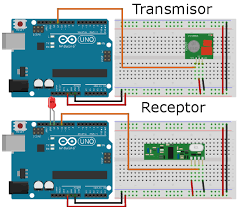 Características de los módulos: transmisor
Receptor:
Librería virtual wire
Estos módulos son muy diversos y tiene muchas ventajas , una de ellas es que reciben casi cualquier señal digital, si quisiéramos usarlos en un PIC o en un AVR podríamos usarlos con comunicación UART. Arduino tiene una librería llamada “VirtualWire” que nos ahorra problemas con la comunicación.
Funciones de configuración
vw_set_tx_pin(transmit_pin)
Define el pin de transmisión de datos, de no indicar alguno la librería usa el pin 12.
vw_set_rx_pin(receive_pin)
Define el pin de recepción de datos, de no indicar alguno la librería usa el pin 11.
vw_setup(2000)
Inicia la comunicación a la velocidad indicada.
Funciones de transmisión
vw_send(message, length)
Función que se encarga de enviar datos alojados en la variable “message” con longitud “length”.
vw_tx_active() 
Función booleana que devuelve “true” si el mensaje se envió correctamente.
vw_wait_tx() 
Genera el tiempo de espera necesario para poder enviar otro mensaje.
Funciones de recepción
vw_rx_start() 
Función para comenzar la recepción de datos.
vw_have_message() 
Función booleana que devuelve “true” si el mensaje se recibió correctamente.
vw_get_message(buf, &buflen))
Se encarga de leer y almacenar en un bufffer el mensaje recibido, el término “buflen” es una matriz de datos
vw_rx_stop() 
Detiene la recepción de datos.
Ejemplo en Arduino
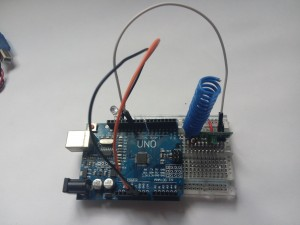 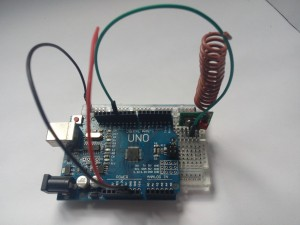 Aplicación lectura de canal analógico y envio de forma inalambrica
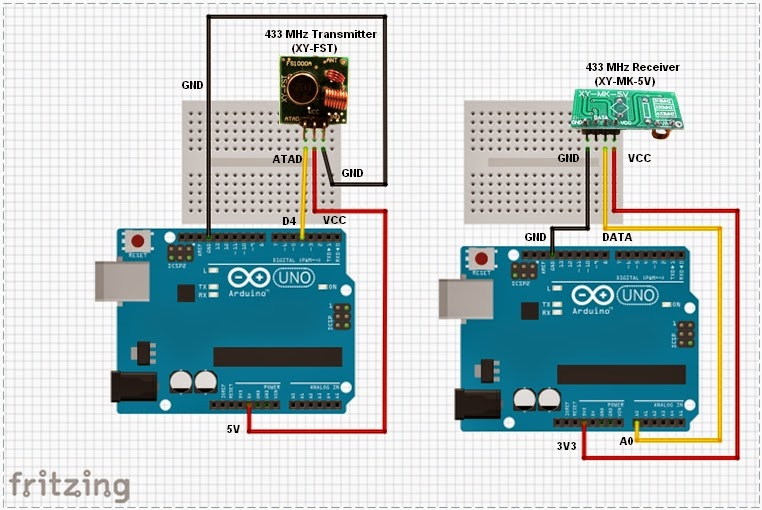 Materiales:
2 Arduinos UNO R3 Compatibles
2 cables USB
1 placa de prototipos / One protoboard 170 pins
1 juego cables para el kit,/ Jumper cables
1 transmisor RF 433Mhz / TX
1 receptor RF 433 Mhz / RX 
1 Sensor DHT11 temperatura y humedad / DHT 11
Descripción:
La transmisión de datos se hace de una forma remota de uno a otro arduino. El arduino receptor visualiza en el ordenador y a través del puerto serie los datos de temepratura y humedad que envía el arduino transmisor.
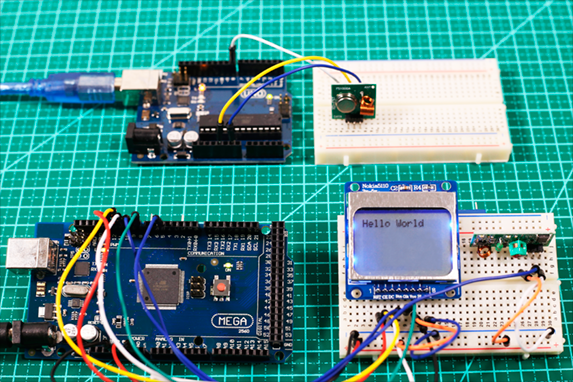 Envio de mensajes
#include <VirtualWire.h>
 
String mensagem;
 
void setup()
{
  Serial.begin(9600);
  //Define o pino 8 do Arduino como 
  //o pino de dados do transmissor
  vw_set_tx_pin(8);
  vw_setup(2000);   // Bits per sec
  Serial.println("Digite o texto e clique em ENVIAR...");
}
void loop()
{
  char data[40];
  int numero;
  if (Serial.available() > 0)
  {
    numero = Serial.readBytesUntil (13,data,40);
    data[numero] = 0;
    Serial.print("Enviado : ");
    Serial.print(data);
    Serial.print(" - Caracteres : ");
    Serial.println(strlen(data));
    //Envia a mensagem para a rotina que
    //transmite os dados via RF
    send(data);
  }  
} 
 
void send (char *message)
{
  vw_send((uint8_t *)message, strlen(message));
  vw_wait_tx(); // Aguarda o envio de dados
}
Receptor:
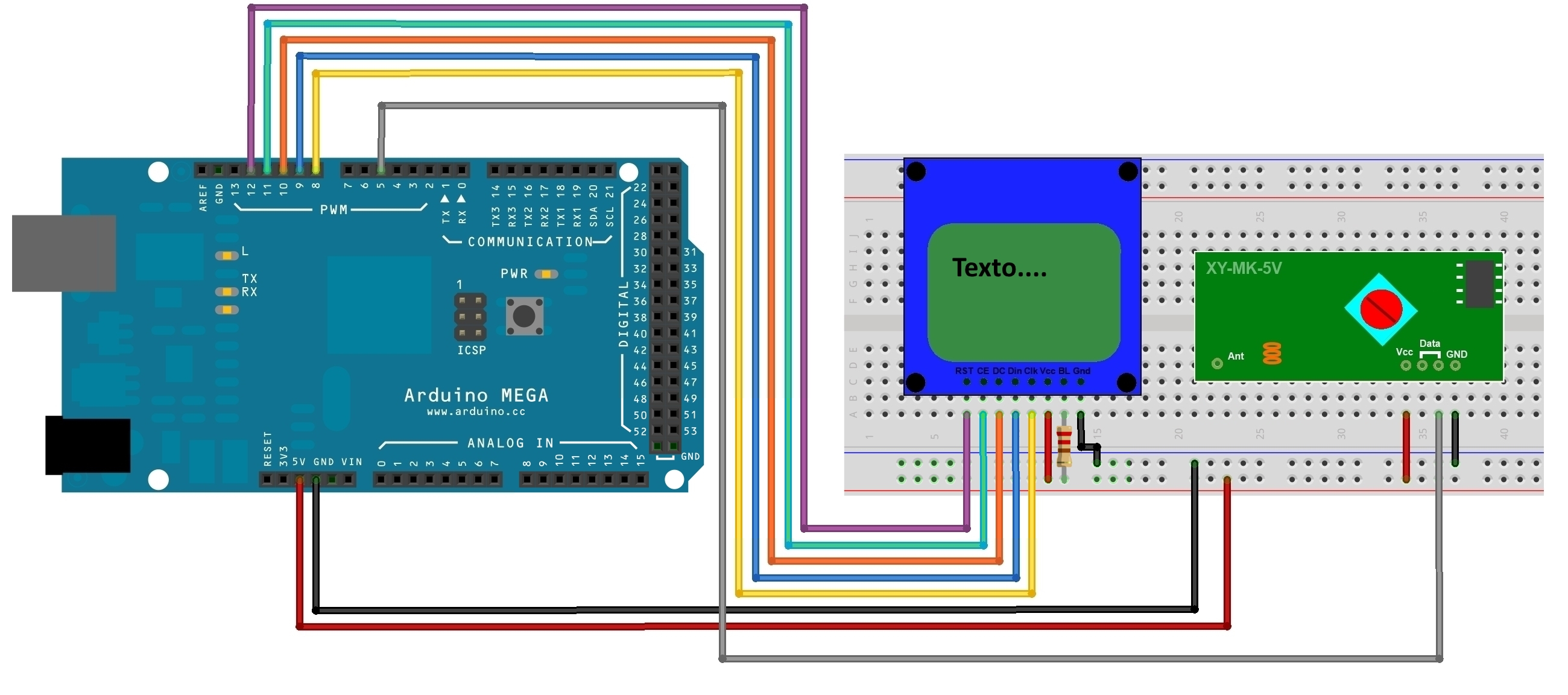 //Programa : Receptor RF com Arduino Mega e Display Nokia 5110
//Autor : Arduino e Cia
 
#include <Adafruit_GFX.h>      //Carrega a biblioteca do display
#include <Adafruit_PCD8544.h>  //Carrega a biblioteca grafica
#include <VirtualWire.h>
 
byte message[VW_MAX_MESSAGE_LEN];    // Armazena as mensagens recebidas
byte msgLength = VW_MAX_MESSAGE_LEN; // Armazena o tamanho das mensagens
 
// Pinagem do LCD :
// pin 8 - Serial clock out (SCLK)
// pin 9 - Serial data out (DIN)
// pin 10 - Data/Command select (D/C)
// pin 11 - LCD chip select (CS/CE)
// pin 12 - LCD reset (RST)
Adafruit_PCD8544 display = Adafruit_PCD8544(8, 9, 10, 11, 12); 
//Inicializa e seta os parametros do display
void setup()   {
  Serial.begin(9600);
    vw_set_rx_pin(5); // Define o pino 5 do Arduino como entrada 
//de dados do receptor
    vw_setup(2000);             // Bits por segundo
    vw_rx_start();              // Inicializa o receptor
 
  display.begin();
  display.setContrast(50); //Ajusta o contraste do display
  display.clearDisplay();   //Apaga o buffer e o display
  display.setTextSize(1);  //Seta o tamanho do texto
  display.setTextColor(BLACK); //Seta a cor do texto
  display.setCursor(0,0);  //Seta a posição do cursor
  display.print("Aguardando...");
  display.display();
  delay(2000);
 
}
void loop()
{
uint8_t message[VW_MAX_MESSAGE_LEN];    
uint8_t msgLength = VW_MAX_MESSAGE_LEN; 
 
  display.setCursor(0, 0);  //Seta a posição do cursor
    if (vw_get_message(message, &msgLength)) // Non-blocking
    {
        Serial.print("Recebido: ");
        display.clearDisplay();   //Apaga o buffer e o display
        for (int i = 0; i < msgLength; i++)
       {
          Serial.write(message[i]);
          display.write(message[i]);
          display.display();
       }
    Serial.println();
    }
}